Fig. 1. Screenshot of the online tool to compute the adjusted TMT scores (http://neuropsi.up.pt).
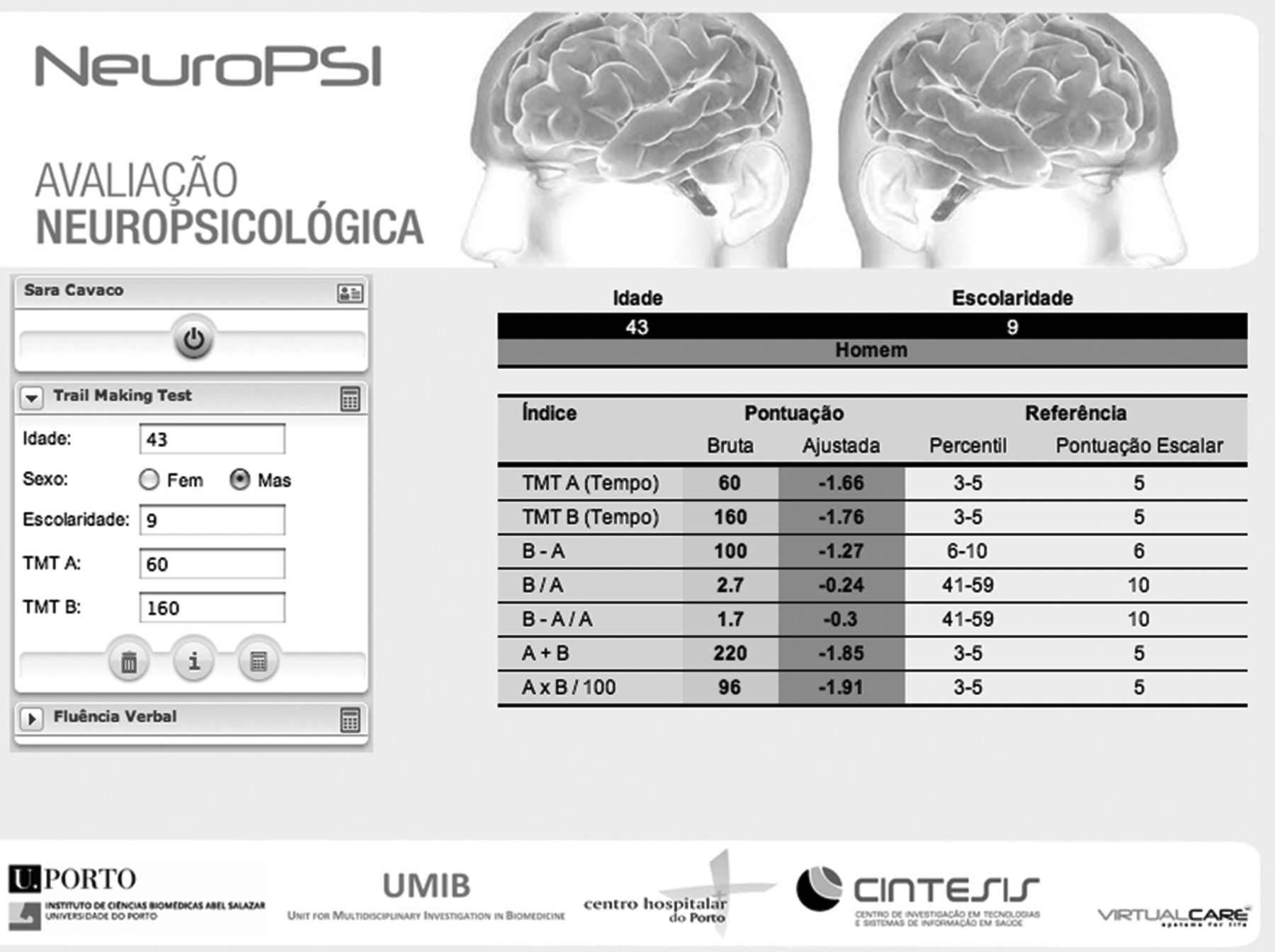 Arch Clin Neuropsychol, Volume 28, Issue 2, March 2013, Pages 189–198, https://doi.org/10.1093/arclin/acs115
The content of this slide may be subject to copyright: please see the slide notes for details.
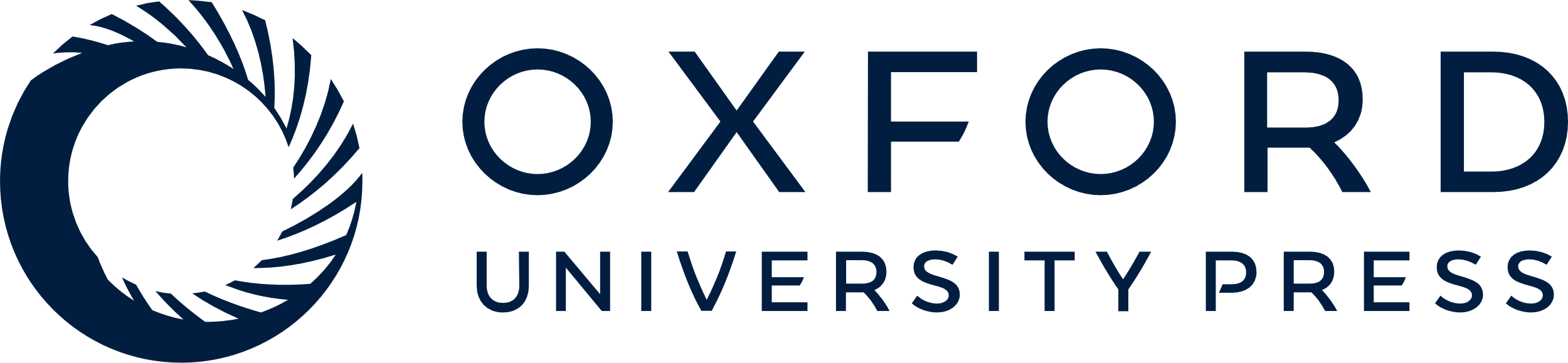 [Speaker Notes: Fig. 1. Screenshot of the online tool to compute the adjusted TMT scores (http://neuropsi.up.pt).


Unless provided in the caption above, the following copyright applies to the content of this slide: © The Author 2013. Published by Oxford University Press. All rights reserved. For permissions, please e-mail: journals.permissions@oup.com]